Updates on Soil NOx parametrization in CMAQ v 5.1
Quazi Z. Rasool1, Jesse O. Bash2, Rui Zhang1, Ellen J. Cooter2, Benjamin Lash1, Daniel S. Cohan1 and Lok N. Lamsal3


1Department of Civil engineering, Rice University
2Computational Exposure Division, NERL, US Environmental Protection Agency
3NASA Goddard Space Flight Center
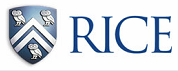 15th Annual CMAS Conference, UNC-Chapel Hill
October 25, 2016
Outline: Soil N emissions in CMAQ
Updated parametrized approach to soil NO
Replaces Yienger & Levy scheme in CMAQ
Emissions are function of soil N, biome, and meteorology
Soil N from EPIC agricultural model
Impact of soil NO on ozone and PM2.5
New mechanistic approach 
Consistent representation of multiple N species (NO, HONO, N2O, NH3)
Accounts for soil processes (nitrification, denitrification)
2
Soil NO Parameterization
Meteorological model
Land Surface Model
Soil Temperature (T) and moisture (θ)
Canopy reduction factor
Pulsing = f (rain, dry period)
Emission Factor for each biome1
Available Soil N
Biome
Fertilizer3
Deposition2
Soil NO
1Stienkamp & Lawrence (2011)
2 In-line from CMAQ 
3 From Potter et al. (2010) or  EPIC agricultural model
3
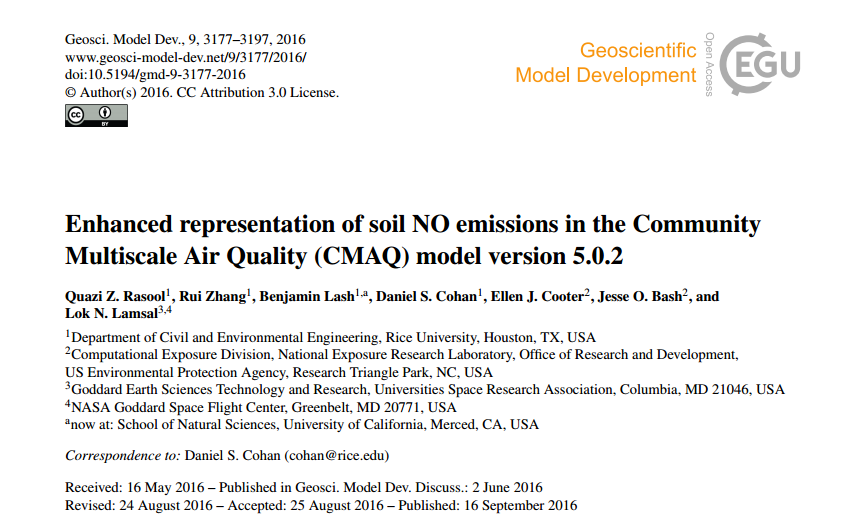 Rasool GMD paper header
4
Soil biome/Land Cover Dataset Enhancements
GEOS-Chem (0.25° x 0.25°)
GEOS-Chem
24 MODIS land cover categories
Too coarse for regional modeling





CMAQ
Mapped 40 NLCD categories from Pleim-Xiu to 24 MODIS categories
Köppen-Geiger climate zones 
Sub-grid fractionation of biomes
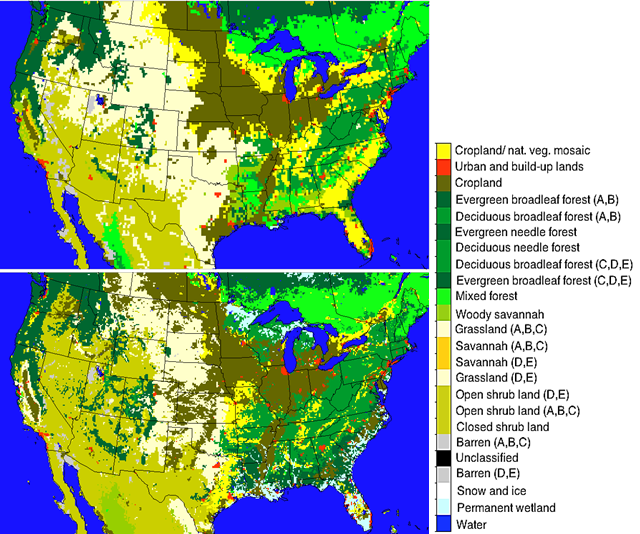 CMAQ (12 km x 12 km)
5
Environmental Policy Integrated Climate (EPIC) agricultural model
Fertilizer quantity: USDA Agricultural Resource Management Survey database, validated with fertilizer sales data

Fertilizer timing: Determined by plant nutrient stress

Can simulate varied agricultural practices (e.g., tillage, fertilizer type)

Fertilizer Emission Scenario Tool for CMAQ (FEST-C) incorporates EPIC simulated soil N into CMAQ runs
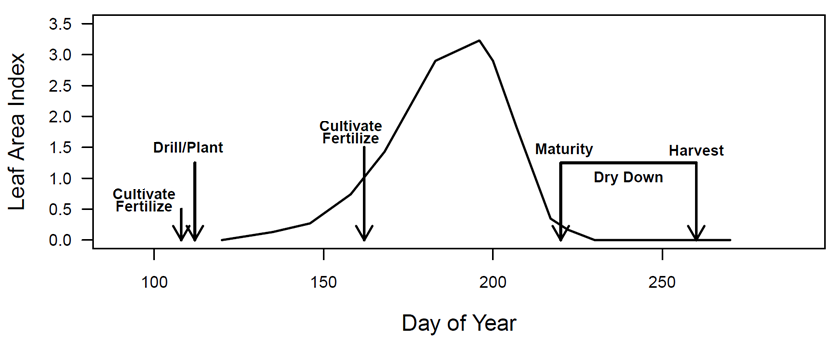 6
[Source: Cooter et al., 2012]
[Speaker Notes: HUSC to Schedule Vegetable Plantings, Predict Harvest Dates and Manage Crops


Temperature controls the development of many organisms that don’t have complex thermoregulatory systems. This allows us to predict the development of different organisms by accurately using development or phenology models which are based on the accumulation of heat units (i.e. degree days) during a growing season.]
FEST-C integrates EPIC with CMAQ
Biogenic Emissions Land use Database v4 (BELD4) 
(Land cover, Crop type fractions per grid)
SMOKE
Other
Emissions
FEST-C*
EPIC  agricultural model#
CMAQ with
soil NO parameterization
Soil N
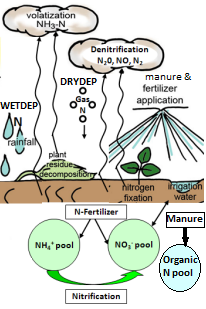 N Deposition
WRF meteorology
Rasool et al., 2016 [GMD]
*modified for CONUS  run  (based on Bash et al., 2013)
#modified  for CONUS  run (based on Cooter et al., 2012)
7
Impact of Potter vs EPIC Fertilizer Data on Soil NO
Potter
EPIC
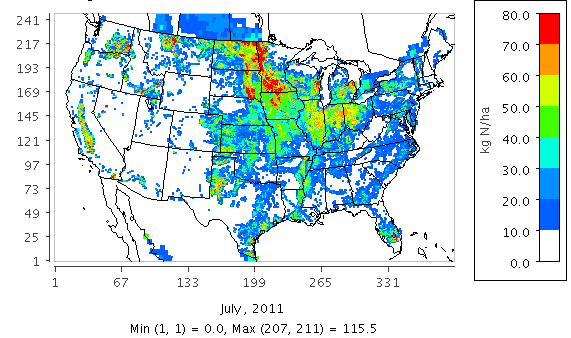 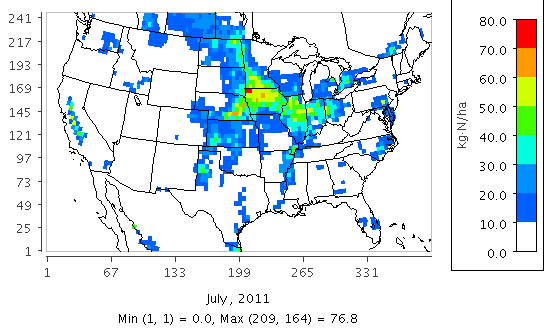 Fertilizer
Application (kgN/ha)
EPIC - Potter
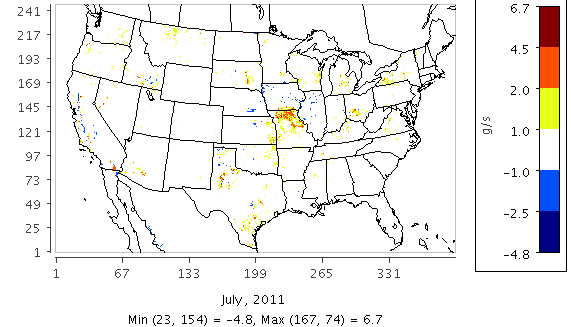 Difference in
Soil NO (g/s)
8
*Averaged over July 2011
Impact of Soil NO scheme on Ozone
Daily Average 8-hourly max. Ozone (Updated Parametrization – Base CMAQ v5.1)
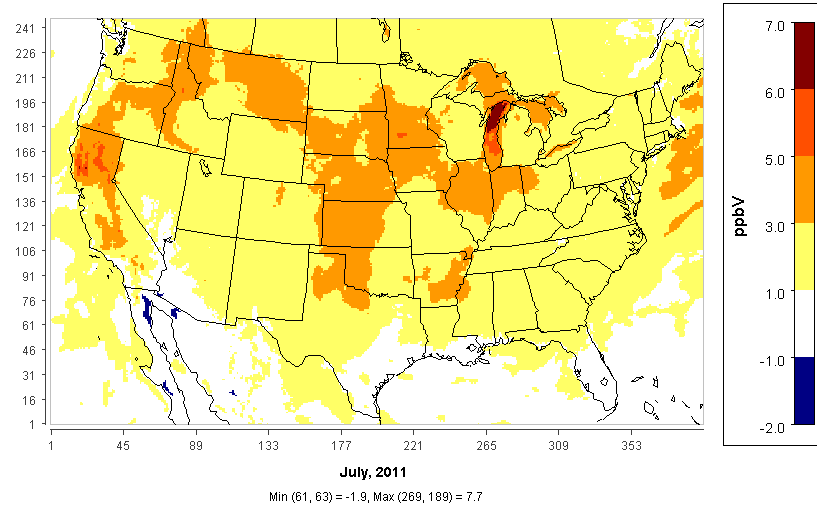 9
Impact of Soil NO scheme on PM
Daily Average PM2.5  (Updated Parametrization – Base CMAQ v5.1)
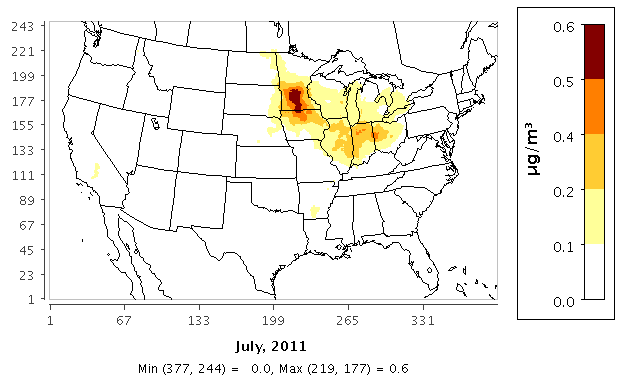 10
Parameterized  Mechanistic approach
Parameterization quantifies only soil NO
Not integrated with NH3 scheme
Neglects other N species (HONO, N2O)

Need mechanistic approach to represent Soil N biogeochemistry 
Nitrification and denitrification processes

Challenge: Scarcity of observational data
11
Soil-Atmosphere reactive N exchange
Fertilizer, Deposition
NO2
Atmosphere
Soil
N2O
NO
NO2
HNO2
H+
H+
Denitrification
Org N
N (+5)
N (-3)
Nitrification
12
Adapted from Su et al., 2011; Pilegaard, 2013  and Medinets et al., 2015
Mechanistic approach including other N species*
Nitrification Rate
Soil NH4+ 
Water-filled pore space (WFPS)
Soil temperature
Soil texture
(HONO + NO )/ N2O
 vs 
WFPS
Optimum HONO
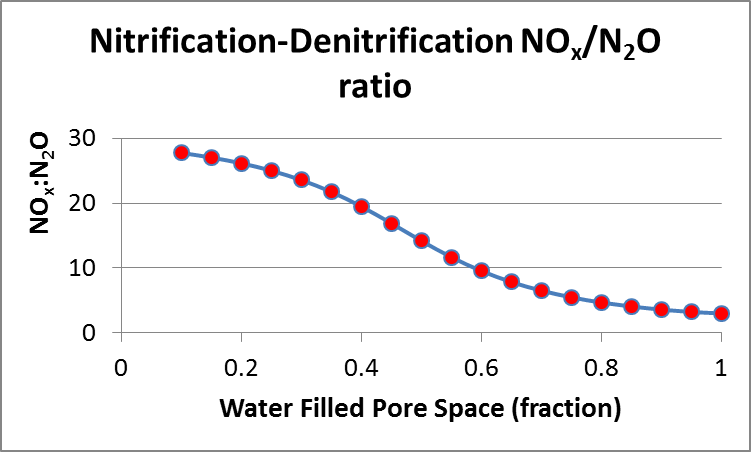 NH4+ / NO2-
Denitrification Rate
Soil NO3− 
WFPS
Labile Carbon 
Soil texture
HONO
NO
N2O
*Parton et al., 2001, Del Grosso et al., 2000, Oswald et al., 2013, Su et al., 2011
13
Conclusions and Next Steps
Enhanced parameterization of soil NO in CMAQ
Significant impact on PM and Ozone compared to base CMAQ
Not consistent with bi-directional NH3 scheme
Developing mechanistic representation of soil biogeochemistry to model multiple N species consistently
Next steps:
Better represent speciation of deposited N
Bi-directional flux for other N species as for NH3
Broader goal: Model how soil N emissions and air quality vary with agricultural practices
Potential to mitigate air pollutant and greenhouse gas emissions via best management practices
Choices of tillage, fertilizer timing, biochar, etc
14
Acknowledgements
NASA AQAST TIGER Soil NOx Project funding
CED, NERL at US EPA for the opportunity as a visiting researcher
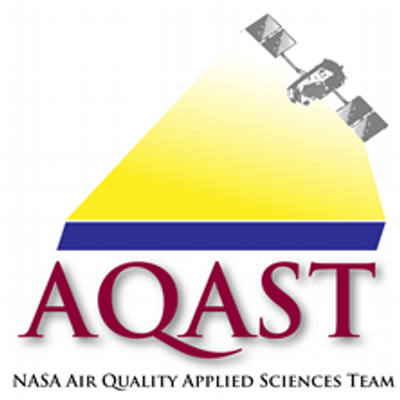 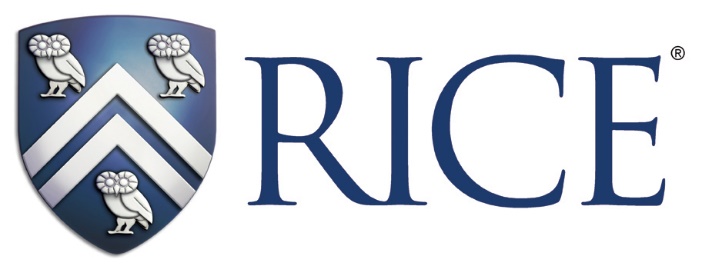 15
References
Bash, J., Cooter, E., Dennis, R., Walker, J., and Pleim, J. (2013). Evaluation of a regional air-quality model with bidirectional NH 3 exchange coupled to an agroecosystem model, Biogeosciences, 10, 1635-1645.
Cooter, E., Bash, J., Benson, V. and Ran, L. (2012).  Linking Agricultural Crop Management and Air Quality Models for Regional to National-Scale Nitrogen Assessments.  Biogeosciences Discussions, 9: 6095-6127.
CMAS FEST-C 2015: User’s Guide for the Fertilizer Emission Scenario Tool for CMAQ (FEST-C) Version 1.2, Institute of Environment, The University of North Carolina at Chapel Hill, Chapel Hill, NC, available at: https://www.cmascenter.org/fest-c/documentation/1.2/FESTC1_2_userManual.pdf.
Dinnes, D. L., Karlen, D. L., Jaynes, D. B., Kaspar, T. C., Hatfield, J. L., Colvin, T. S., and Cambardella, C. A. (2002). Nitrogen management strategies to reduce nitrate leaching in tile-drained Midwestern soils, Agronomy journal, 94, 153-171.
Hudman, R. C., Moore, N. E., Mebust, A. K., Martin, R. V., Russell, A. R., Valin, L. C., and Cohen, R. C. (2012). Steps towards a mechanistic model of global soil nitric oxide emissions: implementation and space based-constraints, Atmos. Chem. Phys., 12, 7779-7795, doi:10.5194/acp-12-7779-2012. 
Medinets, S., Skiba, U., Rennenberg, H., & Butterbach-Bahl, K. (2015). A review of soil NO transformation: Associated processes and possible physiological significance on organisms. Soil Biology and Biochemistry, 80, 92-117.
Pilegaard, K. (2013). Processes regulating nitric oxide emissions from soils. Philisophical Transactions of the Royal Society: Biological Sciences, (368). Retrieved from http://dx.doi.org/10.1098/rstb.2013.0126.
Pleim, J. E. X. A. (1811). Development of a Land Surface Model. Part II: Data Assimilation. Journal of Applied Meteorology. Dec2003, 42(12).
Potter, P., N. Ramankutty, E.M. Bennett, and S.D. Donner. 2010. Characterizing the Spatial Patterns of Global Fertilizer Application and Manure Production. Earth Interactions 14 (2): 1-22. http://dx.doi.org/10.1175/2009EI288.1. 
(S&L) Steinkamp, J., & Lawrence, M. G. (2011). Improvement and evaluation of simulated global biogenic soil NO emissions in an AC-GCM. Atmospheric Chemistry and Physics, 11(12), 6063–6082. doi:10.5194/acp-11-6063-2011
Rasool, Q. Z., Zhang, R., Lash, B., Cohan, D. S., Cooter, E. J., Bash, J. O., and Lamsal, L. N.: Enhanced representation of soil NO emissions in the Community Multiscale Air Quality (CMAQ) model version 5.0.2, Geosci. Model Dev., 9, 3177-3197, doi:10.5194/gmd-9-3177-2016, 2016.
Yienger, J. J., & Levy, H. (1995). Empirical-Model Of Global Soil-Biogenic Nox Emissions. Journal of Geophysical Research-Atmospheres, 100(D6), 11447-11464. doi: 10.1029/95jd00370.
Vinken, G. C. M., Boersma, K. F., Maasakkers, J. D., Adon, M., & Martin, R. V. (2014). Worldwide biogenic soil NOx emissions inferred from OMI NO2 observations. Atmospheric Chemistry and Physics, 14(18), 10363–10381. doi:10.5194/acp-14-10363.
16
Extra Slides
17
Inline BDSNP: Three WRF-BEIS-CMAQ simulation cases
YL   -  EPA standard configuration with YL95    			soil NO scheme
BDSNP (Potter with old Biome) – BDSNP soil NO scheme with GEOS-Chem soil biome classification and Potter at al. (2010) fertilizer data
BDSNP (EPIC with new Biome) – BDSNP soil NO scheme with NCLD40 Global soil biome and EPIC fertilizer data
18
Updated Parametrized approach
Source: Rasool et al., 2016 [GMD]
19
Mechanistic approach including other N species
20
Mechanistic approach (2)
21
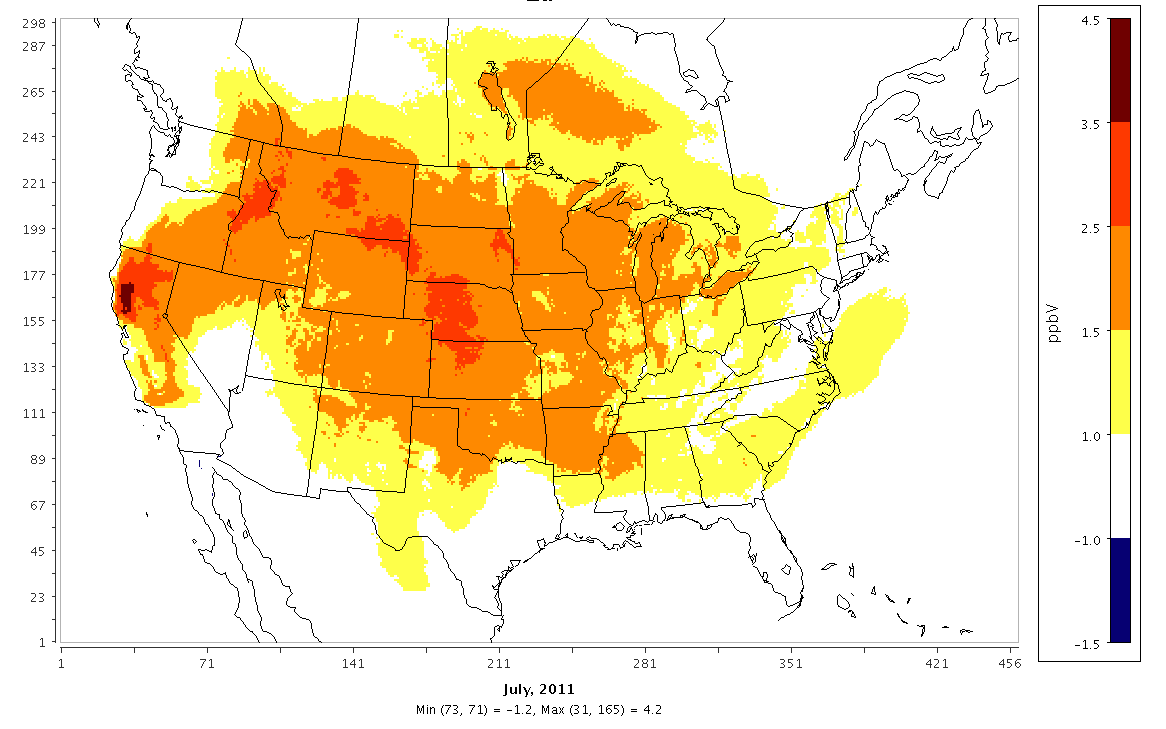 14th Annual CMAS Conference, October 5-7, 2015, UNC-Chapel Hill.
22
Impact of Soil NO scheme on PM
Daily Average PM2.5  (Updated Parametrization – Base CMAQ v5.1)
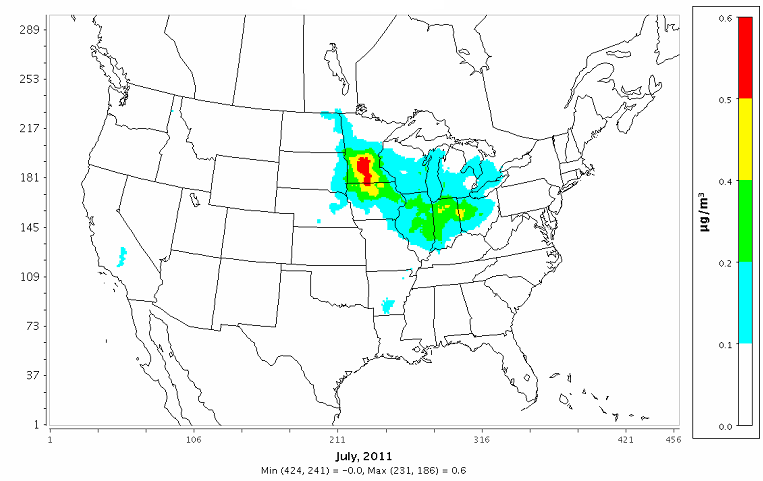 23
EPIC-BDSNP-CMAQ interphase
BELD4: Grid Crop Data 
(NLCD 40 MODIS 24 types)
Crop usage fraction per grid cell  consistent with NLCD40 LU/LC)
WRF
Meteorology
FEST-C*
Bi-directional  CMAQ modeling system + BDSNP
+
EPIC  agricultural model#
(25 year spin-up for biogeochemical processes)

(reanalysis)

(Inherent EPIC datasets)
Soil data
Grid-wise daily soil N 
(Fertilizer + Deposition N)
 (classified as separate NH4+-N , NO3--N , Organic N  pools)
N Deposition
Fertilizer N
Spatial data for CONUS (12 km grid with crop data)
Non-Fertilizer NEI (CONUS)
Total daily soil N (= NH4+-N + NO3--N + Organic N ) for BDSNP
[Weighted sum as per grid –wise crop  usage fraction]
*modified for CONUS  run  (based on Bash et al., 2013)
#modified  for CONUS  run (based on Cooter et al., 2012)
Source: Rasool et al., 2016 [GMD]
24
Monthly Mean (July 2011) Soil NO
YL
BDSNP (Potter with Old Biome)
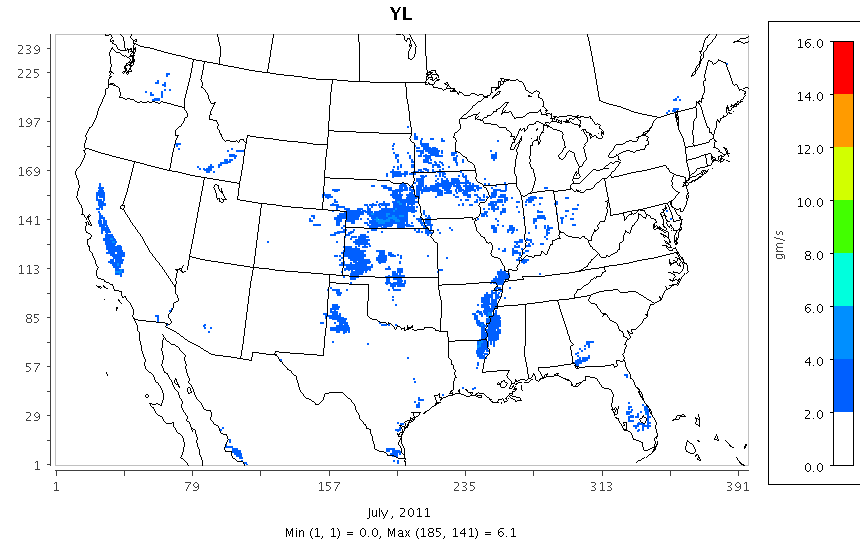 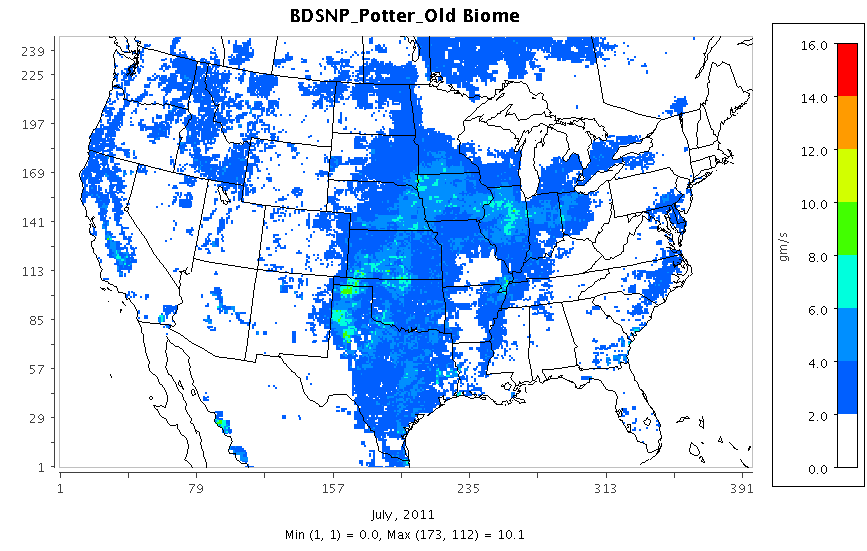 BDSNP (EPIC with New Biome)
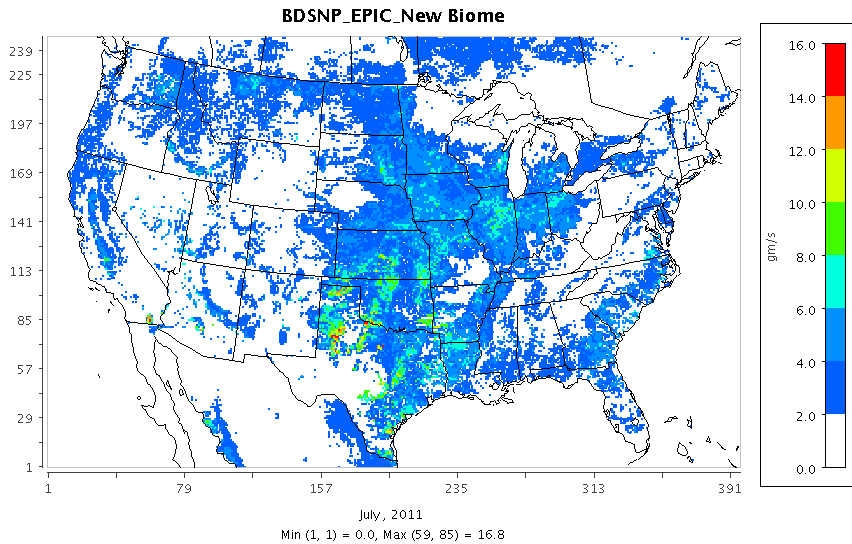 25
Model validation
PM2.5 (Daily) Observed data from IMPROVE sites1
Ozone Observed data from EPA’s AIRS AQS (Air Quality System) network2
 Aggregated performance metrics for sites showing higher sensitivities  between 3 cases (including sites exceeding EPA standard in case of Daily max. 8-hr ozone)
1http://www3.epa.gov/airquality/airdata/
2http://views.cira.colostate.edu/fed/Datasets/Default.aspx
26
Model performance
For MDA8 Ozone: 
F ratio > Fcritical and P-value << 0.05 from ANOVA analysis 
difference between 3 schemes are statistically significant.
For PM2.5 (daily mean): 
F-ratio < Fcritical and p-value > 0.05 in comparisons among the 3 cases
differences are not that statistically significant.
MDA8O3 modeled vs observed (CASTNET), July 2011
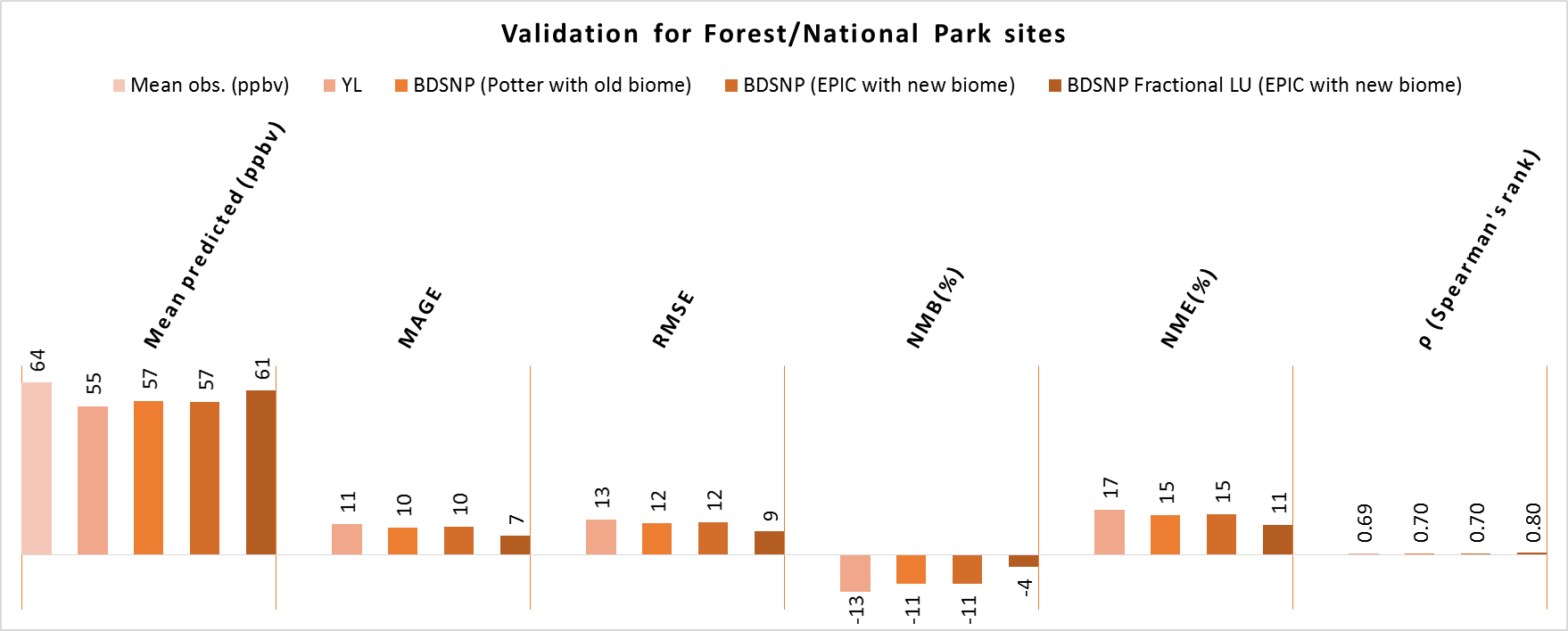 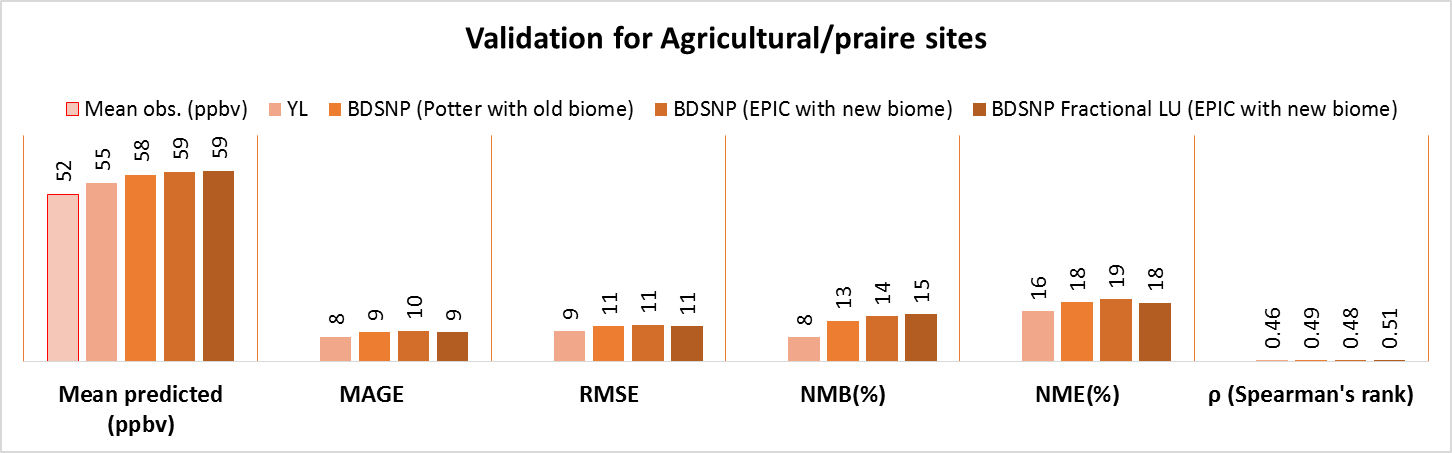 15th Annual CMAS Conference, October 24-26, 2016, UNC-Chapel Hill.
27
Variability in soil conditions effects modeled N emissions
Soil moisture (vol.) for July 2011 (mean)
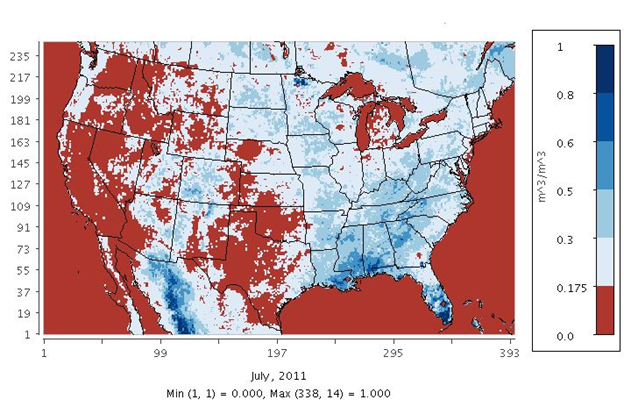 Modeled estimates for Dry forest sites 
& Wet agricultural/ prairie sites perform differently
Precip. Bias (%) for July 2011 (mean)
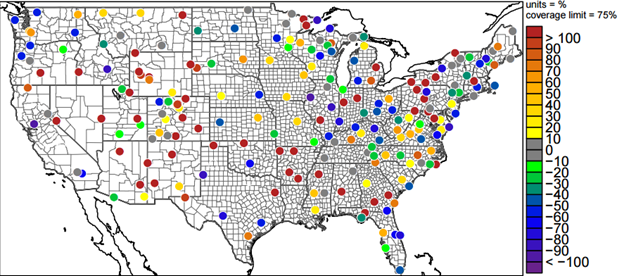 -Bias in modeled precipitation not too indicative-Need to include other N species in models
28
Monthly mean(July 2011) Daily Max. 8 hr. O3
YL
BDSNP (Potter with Old Biome)
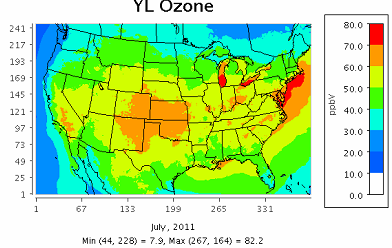 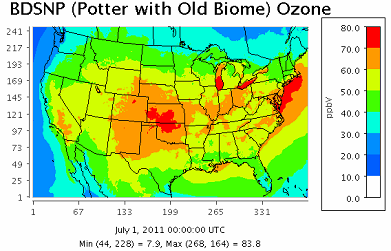 BDSNP (EPIC with New Biome)
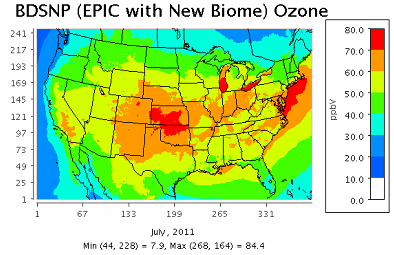 29
Monthly mean(July 2011) Daily Avg. PM 2.5
YL
BDSNP (Potter with Old Biome)
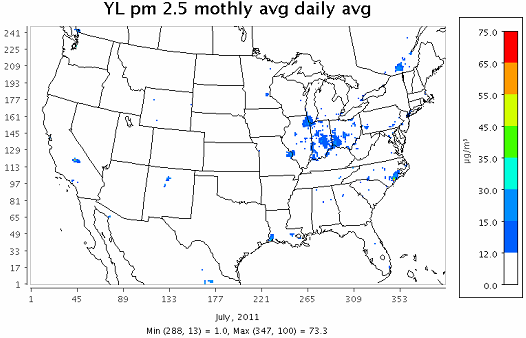 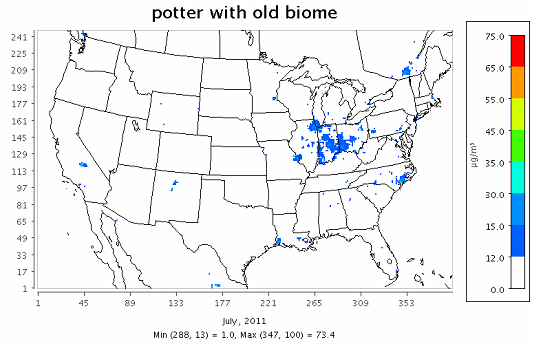 BDSNP (EPIC with New Biome)
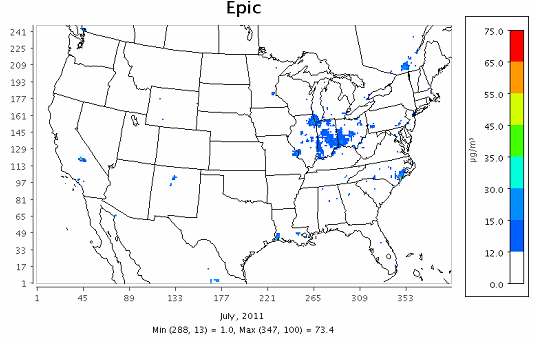 30
PM2.5 (daily mean)  modeled vs observed July 2011
31
MDA8O3 modeled vs observed July 2011
32
Model performance (3 cases inline with CMAQ, July 2011 scenario)
33
Fractional Land use in BDSNP
Minor enhancement in BDSNP soil biome to improve sub-grid calculation
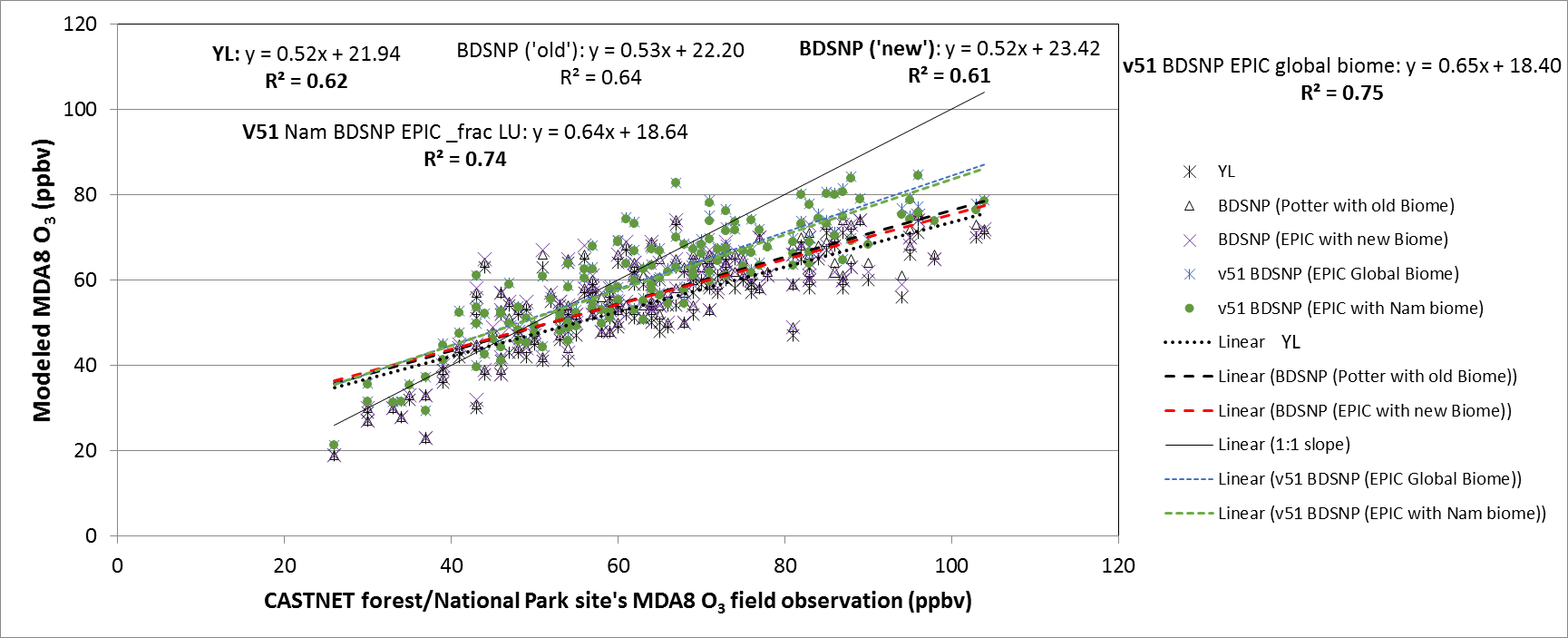 34
Biochar as N emission amendment
47-67 %reductions in NO emissions (Nelissen et al, 2014) when biochar is applied to agricultural soils
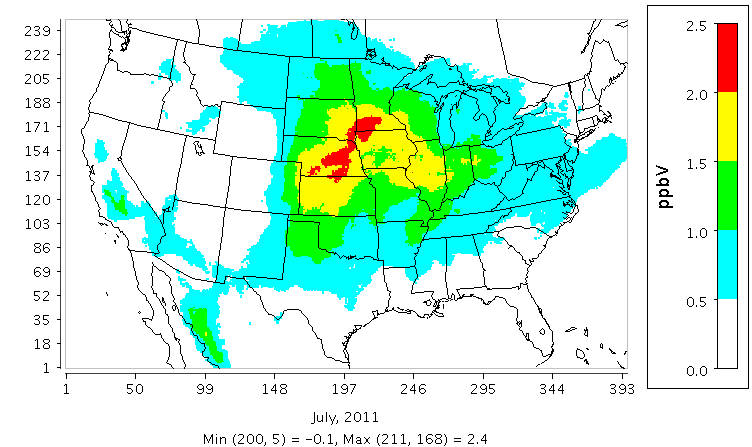 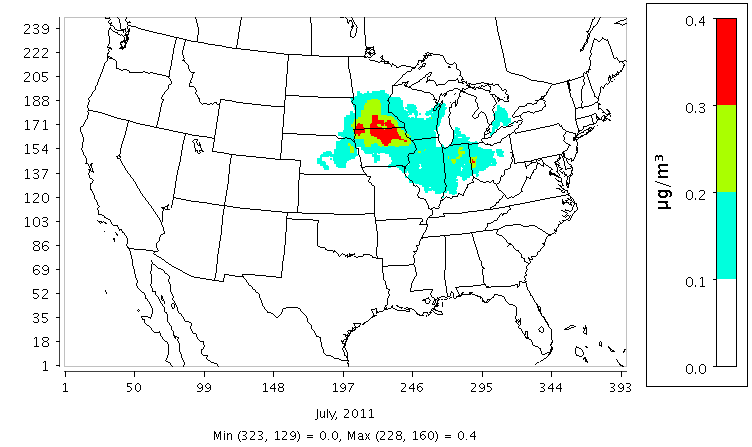 35
36